Пусть здравствует наша планета
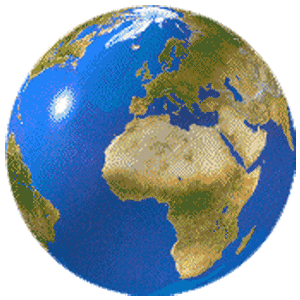 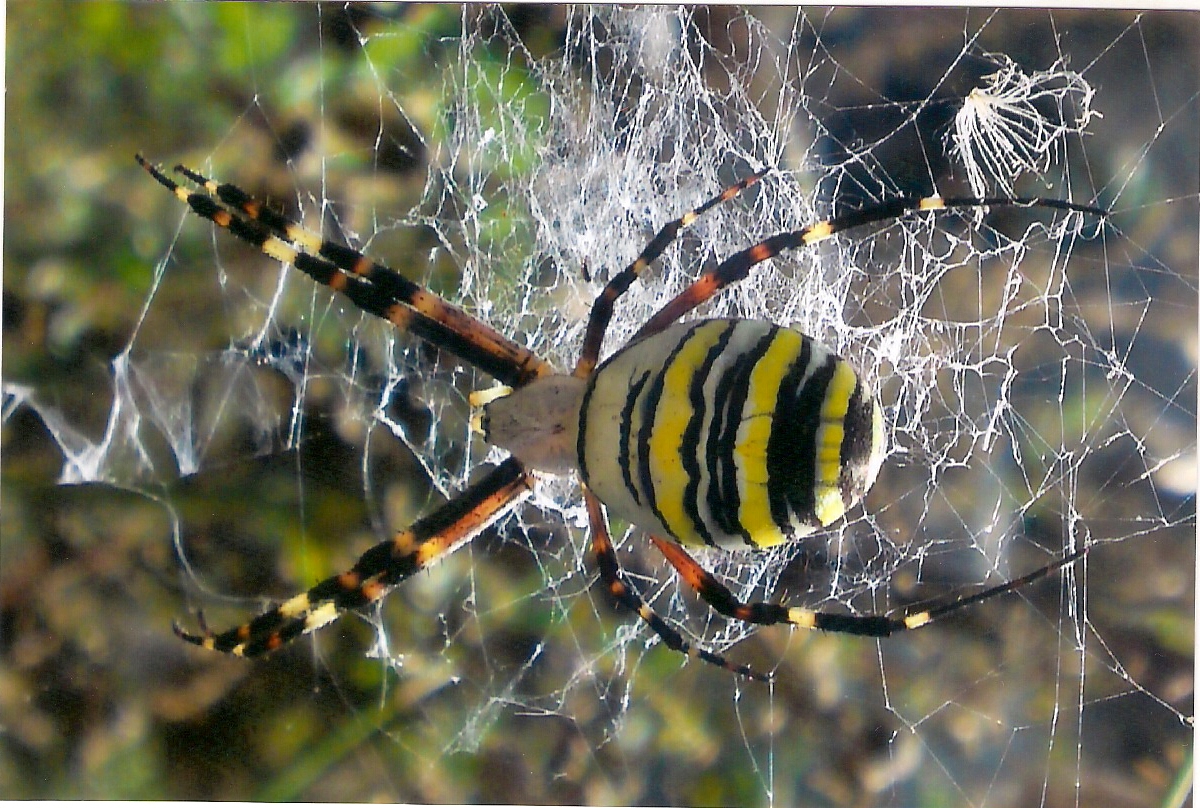 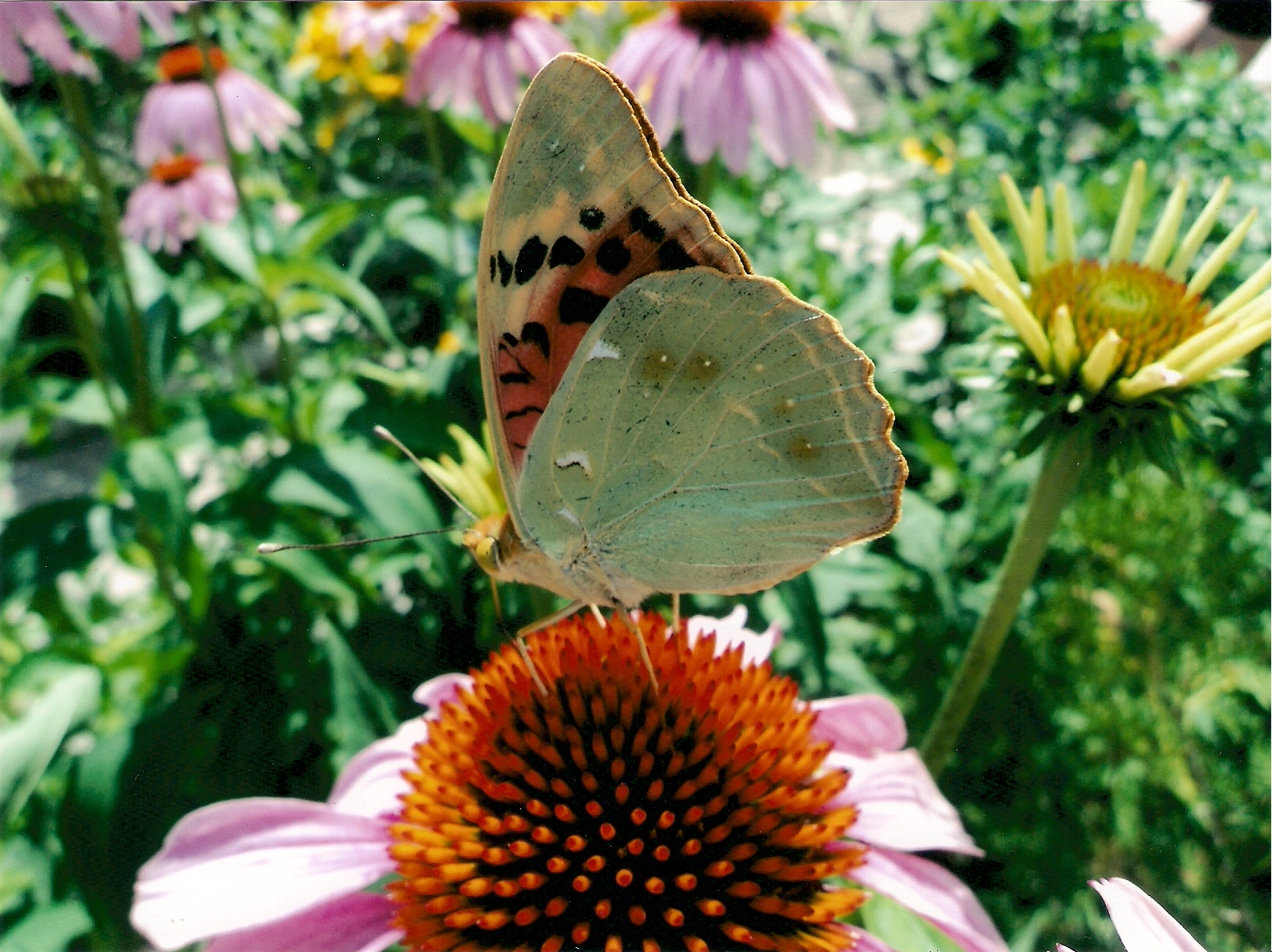